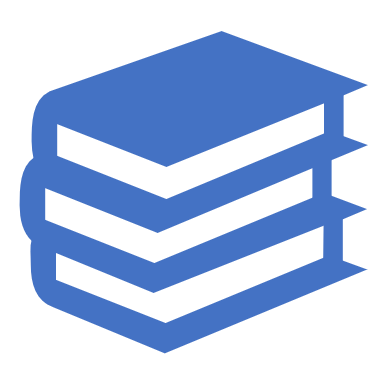 Musik im Deutschunterricht
Bedingung 1: MITMACHEN!
Singen im Unterricht
Was bringt Musik in den Deutschunterricht?


Was kann man mit Musik im Detuschunterricht machen?


Welche Übungstypen kennt ihr?
Musik im Unterricht
Deutsche Welle (Bandtagebuch)
Munich Crew
Goetheinstitut: https://www.goethe.de/prj/dlp/de/unterrichtsmaterial/reihe/musik_liegt_in_der_luft
Einige Ideen (https://deutsch-klett.de/lernen-mit-liedern-musik-im-deutschunterricht/)
Lückentexte
Lyricsgaps: https://www.lyricsgaps.com/exercises/view/8287/Expert
Lückentexte erstellen: https://quizdidaktik.de/lueckedit3/
Lückentexte erstellen mit vielen Möglichkeiten: https://www.bg-kiel.de/1a/ctest.php
Übungstypen an Beispielen
Lückentexte
Bild-Text-Zuordnungen
Richtige Reihenfolge erstellen


?
Romanze im Perfekt
https://www.youtube.com/watch?v=KPoVPTX76Io

ABER

https://de.islcollective.com/deutsch-daf-video-lektionen/grammatik-praxis/allgemeine-grammatikuebungen/perfekt-vollendete-gegenwart/romanze-im-perfekt/698841
AUCH YOUTUBE
Die besten Lieder zum Deutschlernen

https://www.youtube.com/playlist?list=PL0BP3FDXUr6PtsJQZC9hP8SG-vTUEbFuZ

Man findet sie auch didaktisiert:
https://deutschmusikblog.de/fahrrad-fahrn/
DISKUSSION UND DANN CHART
Diskussion: Welche deutsche SängerInnen kennt ihr? Wie sieht es heute mit der deutschen Pop-Musik aus? Wo hört ihr die aktuelle Musik am häufigsten?


Was sind die Themen, die behandelt werden? Wollen wir uns die Charts anschauen und vielleicht ein Thema finden? Am Ende sollte eine Liste von Songs entstehen, die zu aktuellen Themen sich äussern und die SchülerInnen ansprechen können. Auch eine kleinere Liste von Songs, die wir gerne selber singen möchten/werden.
Sprecht zu zweit oder zu drittThink Pair (Einzelarbeit und Paararbeit)
Wie sieht es heute mit der deutschen Pop-Musik aus?
Welche deutsche SängerInnen kennt ihr?
Was sind die Themen, die behandelt werden?
Wo hört ihr die aktuelle deutsche Musik am häufigsten?
Hast du eine deutsche Lieblingsband?
Hast du ein deutsches Lieblingslied?
Danke für eure Aufmerksamkeit!